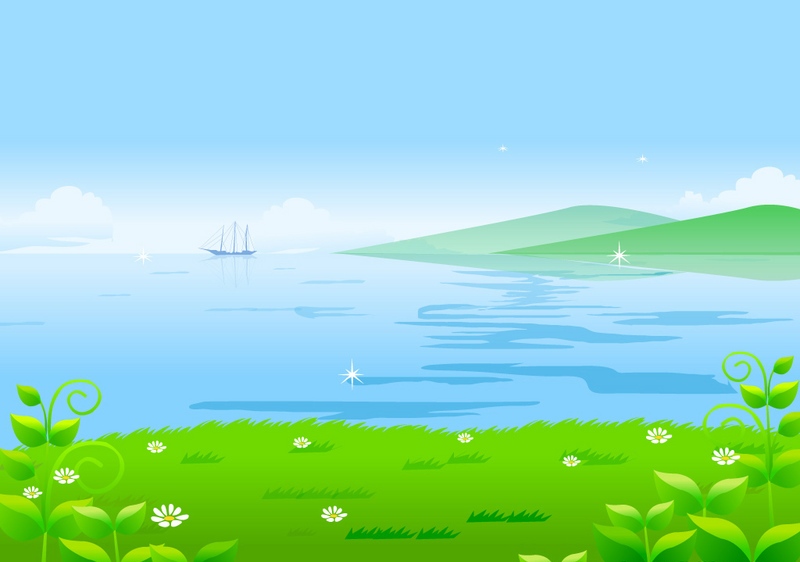 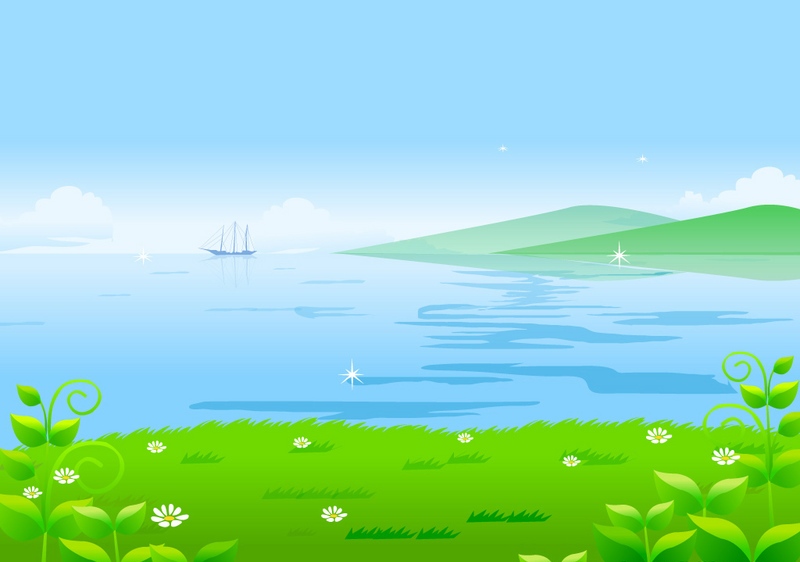 UBND QUẬN DƯƠNG KINH
TRƯỜNG TH ĐA PHÚC
Chào mừng thầy cô về dự giờ 

lớp 4B
Môn : Toán
Bài 13: Làm tròn số đến hàng trăm nghìn
Môn: Tiếng Việt - Lớp 1
BÀI : Ôn tập ( Tiết 2)
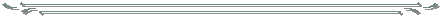 Giáo viên: Lê Thị Quyên
Giáo viên thực hiện: Phạm Thị Thuyết
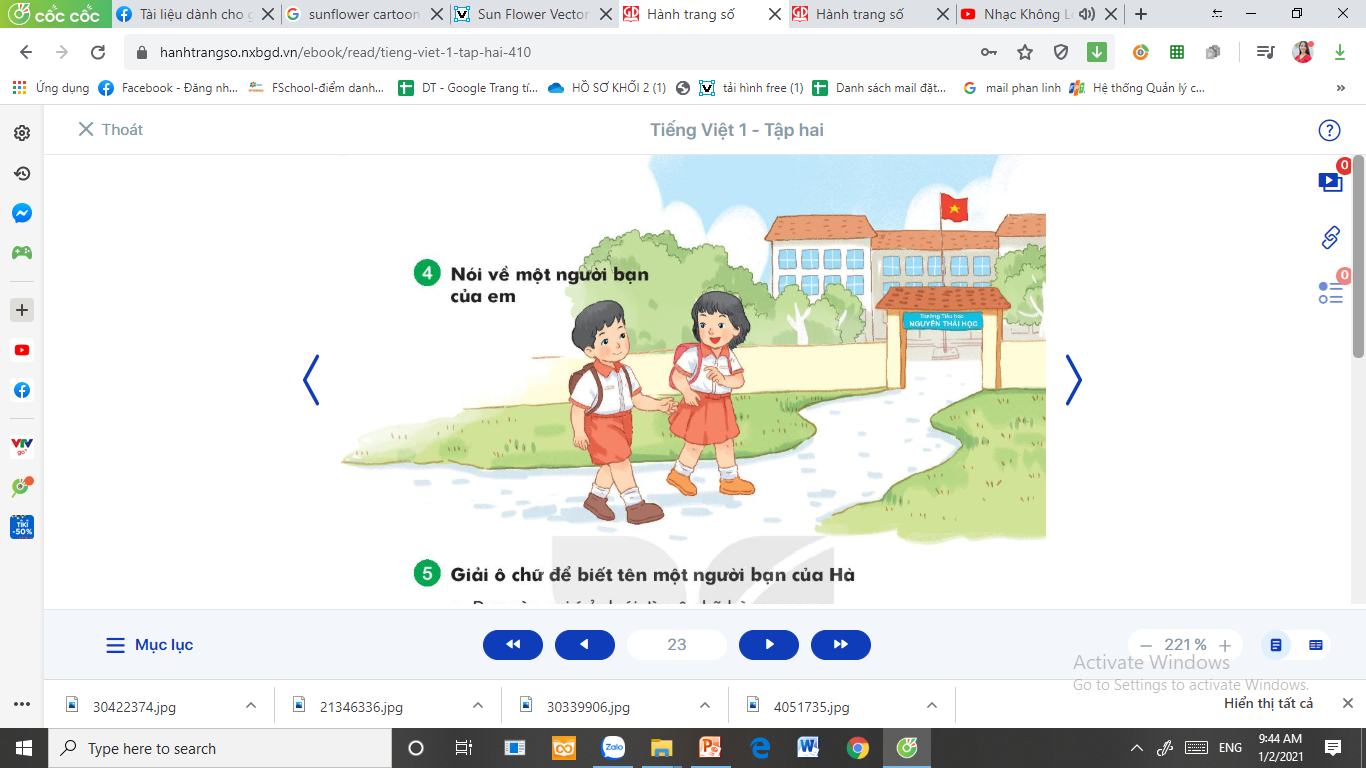 [Speaker Notes: GV linh động tổ chức hoạt động]
5
Giải ô chữ  để biết tên một người bạn của Hà
a. Dựa vào gợi ý dưới đây, tìm ô chữ hàng ngang.
b. Đọc tên người bạn của Hà ở hàng dọc màu vàng.
g
i
ả
i
t
h
ư
ở
n
g
(1)
s
i
n
h
n
h
ậ
t
(2)
đ
ô
i
t
a
i
(3)
b
ạ
n
(4)
h
ọ
c
s
i
n
h
(5)
(2) Voi con bị ốm vào đúng dịp (…) của mình.
(5)  Nam là (…) lớp 1, Trường Tiểu học Lê Quý Đôn.
(1) Về đích cuối cùng, nhưng nai và hoẵng đều được nhận (…) tình bạn.
(3) Thỏ có (…) vừa dài vừa to.
(4)  	Ai là (…) gió?
   	Mà gió đi tìm.